Marbury Middle School  
Library Media Center
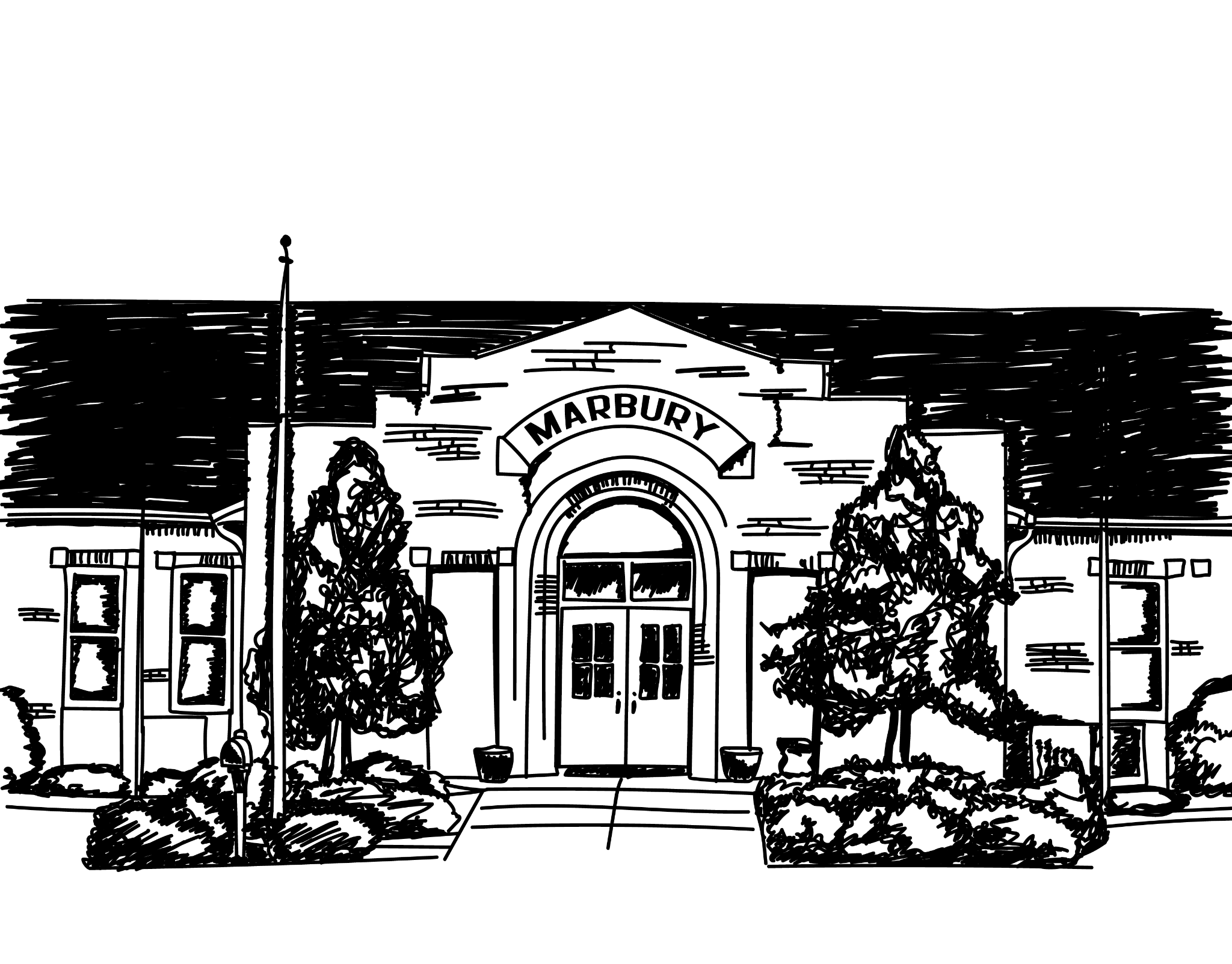 2024-2025
Media Specialist:  
Mrs. Dana O’Brian
Media Center Hours 8:00 a.m. – 2:00 p.m.
Circulation Guidelines:
Loan Period is 2 weeks

Reference are for use in the library only  
No more than one book may be checked out at a time
If you lose or damage a book - you must pay the cost of replacing the book.  Library privileges are revoked until books are returned or replacement cost paid
More Information:
If book is lost or damaged, students must pay the cost  of the book (plus tax if applicable) and $2.00 shipping and processing fee.

Fines due to lost or damaged books are carried over from year to year.  No checkout  will be allowed until fines have been paid from previous  year.

The fee for using the printer in the library is .10 per  page and is ONLY for educational purposes.

No gum, food or drinks in the library!
Library Code of Conduct
Library Books require care.  You are responsible for  the items you check out.  Please return them on time.

Everyone deserves your respect.

The library is a learning environment.

No loud talking, playing, rocking back in chairs, gum, or  food in the library!

It is a privilege to check out books NOT a requirement.  In other words, if you can’t behave while visiting the  library, then you will be sent back to class without a book  and your teacher will be notified of the reason
Library Procedures:
Enter the Library Quietly

Sign the Library Log at the Circulation  Desk if you are checking out a book

Hand all books for check in to the library aide  at the circulation desk when you enter the  library.

If you are renewing, see a library aide  or myself to renew your book.

If you are checking a book out, get a shelf marker and then quietly  search for a book and when you  are done, bring it to a library aide or myself to check the book out for you.

If you pick up a book and change your mind, bring it to the circulation desk for us to put up.

Don’t forget to sign out before leaving  the library!
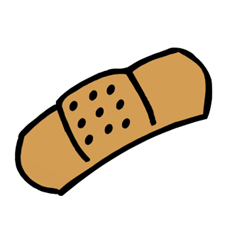 Book Care
Don’t eat or drink while reading a book!

Never cut or tear pages in a book!

Wash your hands before reading a book!

Never leave a pencil in a closed book!

Use a bookmark to keep your place!

Do not turn down the corners of pages in a book!
Never turn a book on its “face”!

Turn the pages gently from the top right corner!

Keep books safe away from babies and pets!

Protect books from the weather!

Never mark or color in a book!

Don’t grab the book from its cover!
What is in the 
Media Center/Library 
and where do I find it?
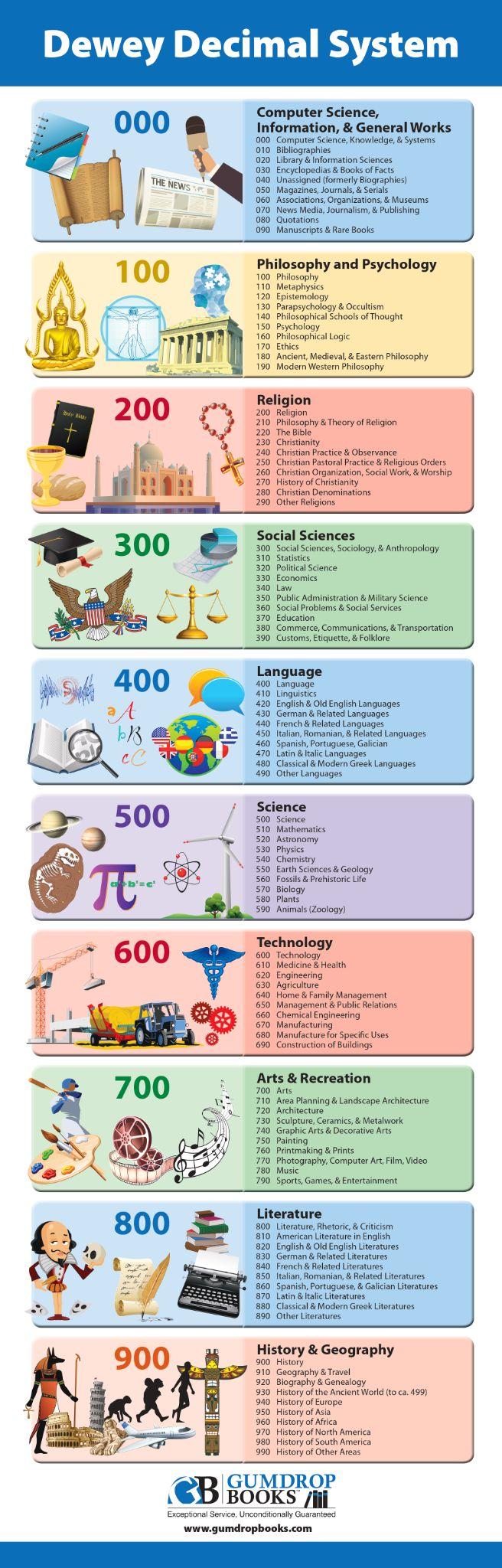 000 Computer Science, 
        Information, & General Works
100 Philosophy & Psychology  
200 Religion
300 Social Sciences
400 Language
500 Science (Mathematics)  
600 Technology  
700 Fine Arts and Recreation
800 Literature
900 Geography and History
Nonfiction - factual information

Arranged by the Dewey Decimal System
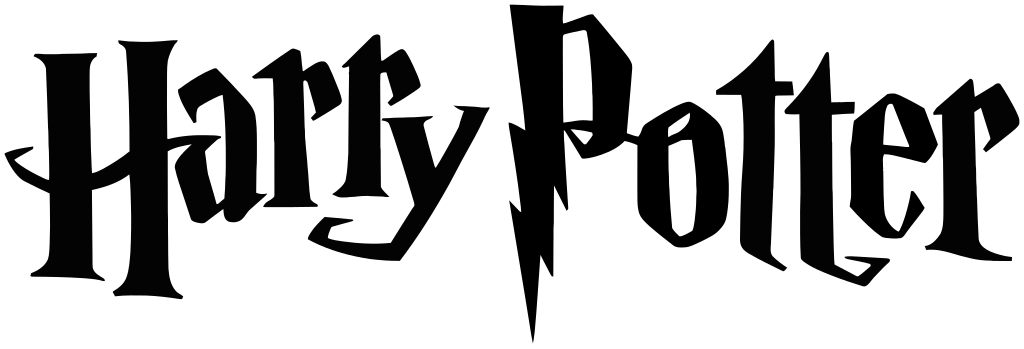 Fiction - works of the imagination

 Arranged  alphabetically by author’s last name
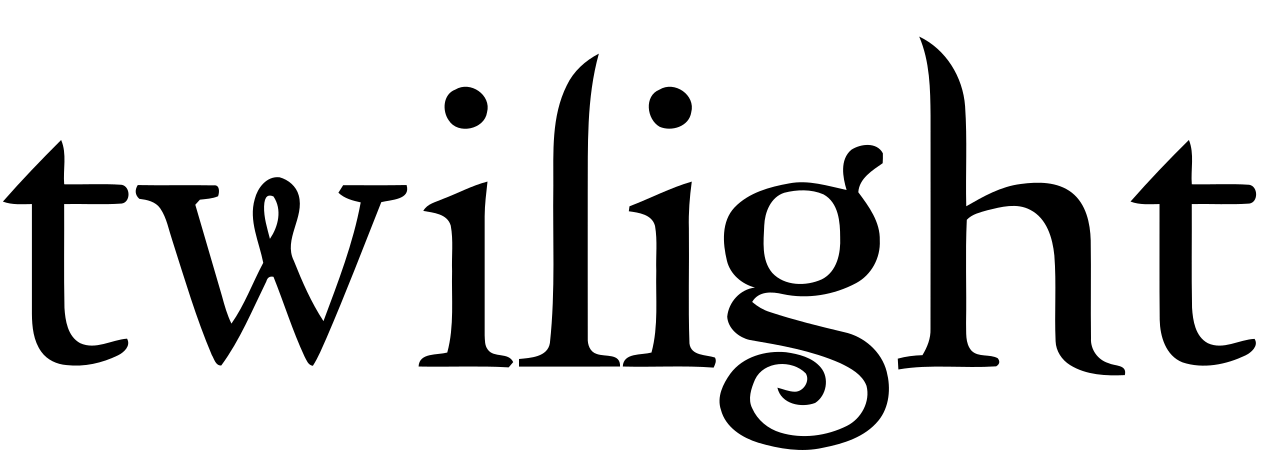 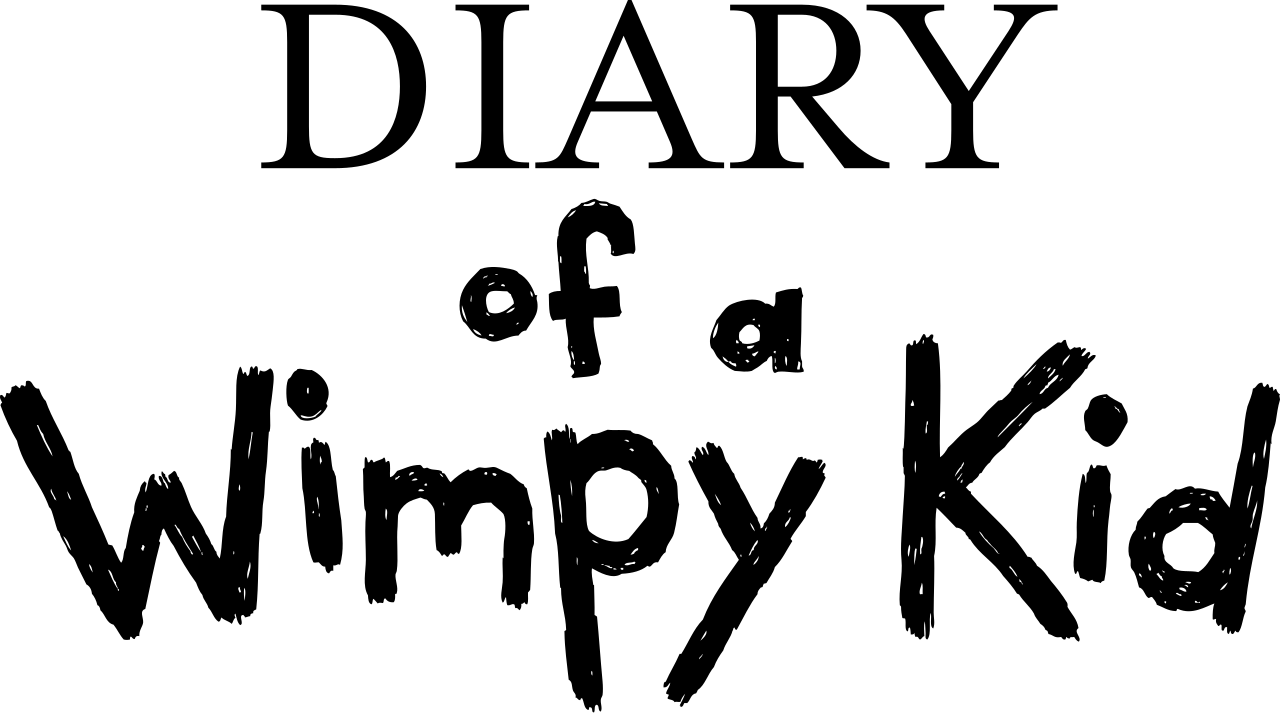 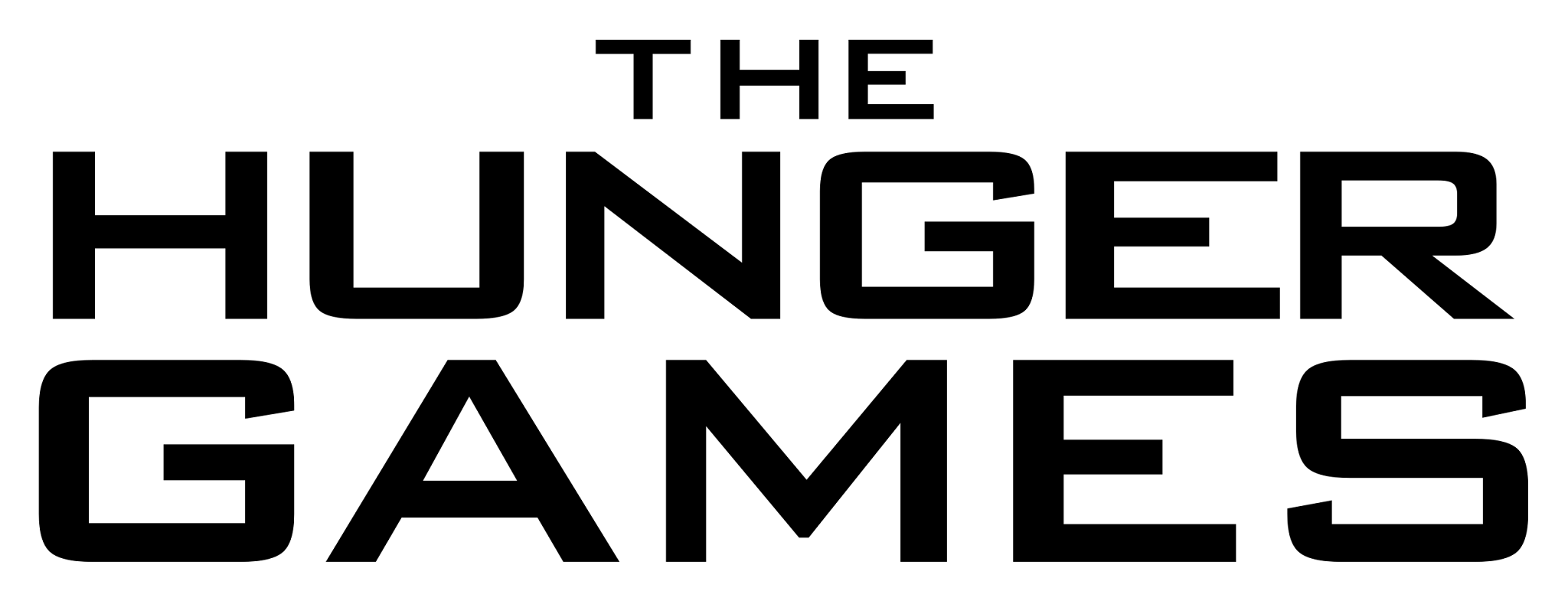 Biography - 
written account of person’s life

arranged alphabetically by subject/person
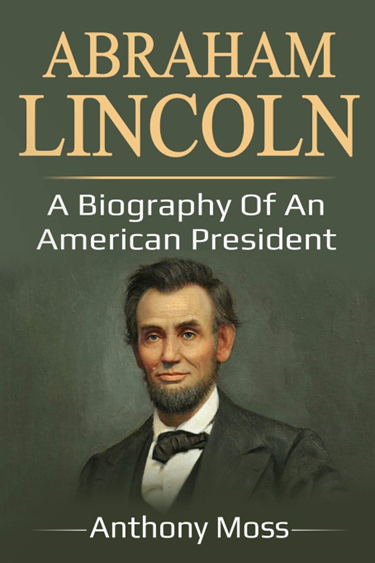 Additional Library Information:
Section for Book Sets to include Graphic Novels
Check out Library Media Center page at marburymiddle.com for helpful information (books, AVL. links).
In Clever, you can access Destiny Follett to check out online books, and GoGo Library.
Pencils for sale outside library.
Book Fair coming soon
Autauga County Library Card Application